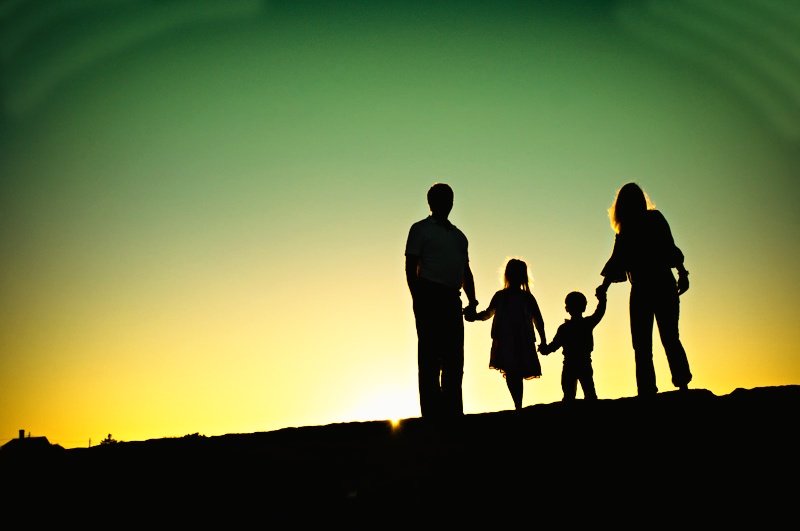 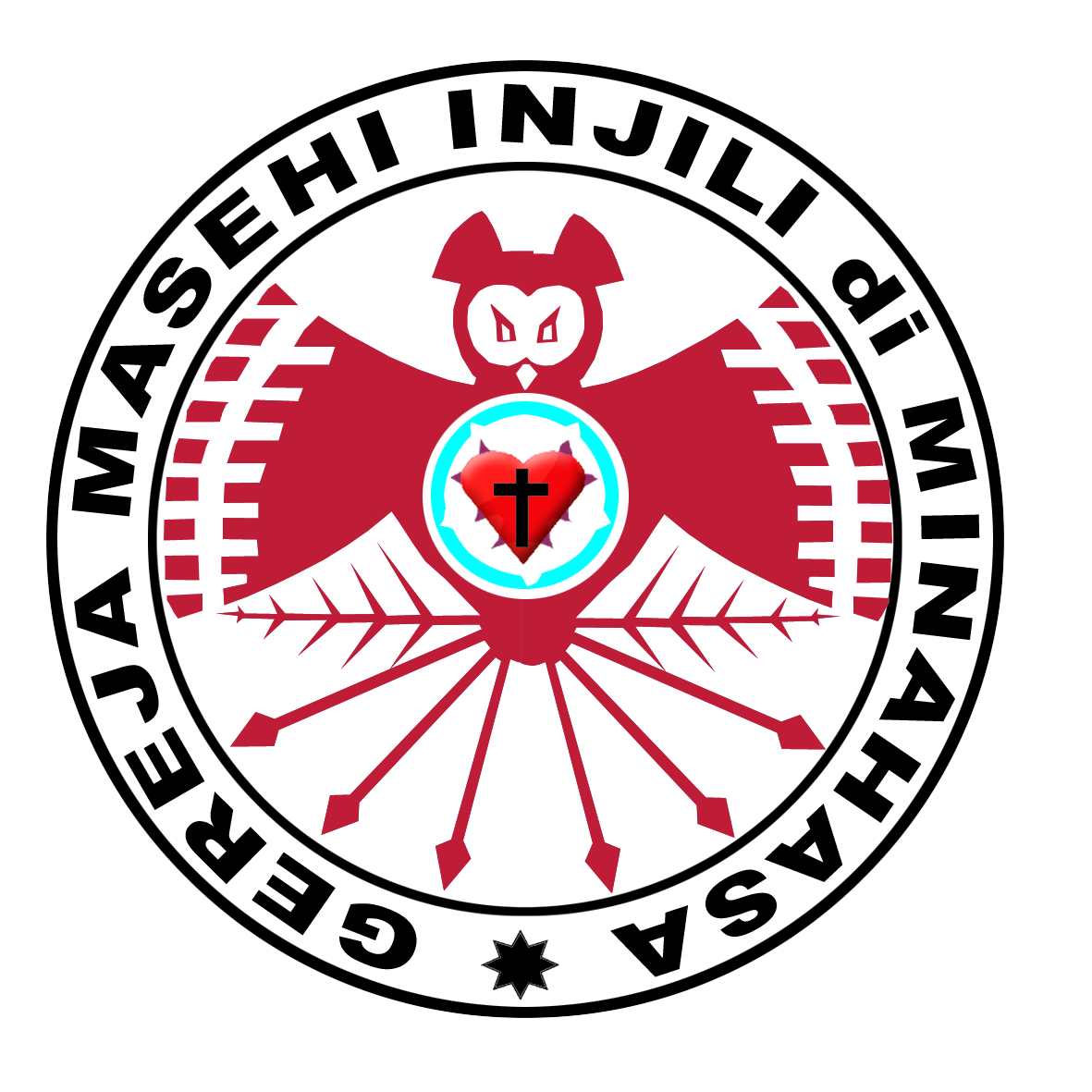 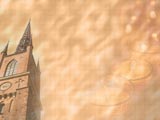 Selamat
Datang
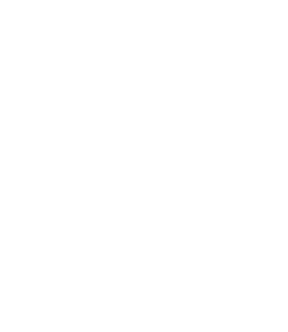 DI JEMAAT SINAR SION RARANON
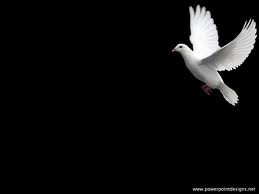 PETUNJUK MEMASUKI IBADAH
BERUSAHALAH HADIR DI GEREJA SEBELUM IBADAH DIMULAI
JIKA TERLAMBAT, MASUKLAH PERLAHAN LAHAN.
APABILA SUDAH DIDALAM GEREJA PERHATIKANLAH KETEDUHAN SAMBIL MELENGKAPKAN DIRI DENGAN DOA
JEMAAT DAPAT MENINGGALKAN TEMPAT IBADAH SESUDAH KHADIM TURUN DARI MIMBAR DAN DOA SYUKUR
TERIMA KASIH UNTUK TIDAK MENGAKTIFKAN HP DIDALAM GEREJA
TATA IBADAH                                HARI MINGGU BENTUK II
GMIM “SINAR SION” RARANON

Pemimpin Ibadah
Pnt.S.Porayow-Lumempow
Minggu,14 April 2013
Ibadah Minggu 14 April 2013 Jemaat Sinar Sion Raranon
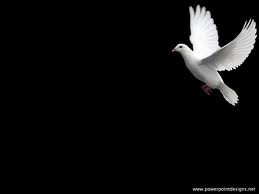 KEMULIAAN BAGI ALLAH
Pujilah Tuhan, marilah berjalan ke rumahNya
Pujilah Tuhan angkatlah tanganMu kepadaNya
Kiranya khalik dunia memberkati umatNya
Yang datang berbakti dan melayani Dia
Marilah kita memuliakan Allah kita dengan menyanyi
“Kuada Sebagaimana Kuada”
Ibadah Minggu 14 April 2013 Jemaat Sinar Sion Raranon
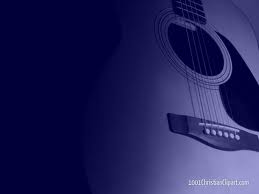 Kuada Sebagaimana Kuada
KU ADA SEBAGAIMANA KU ADABERDIRI MENGHADAP TAHTA-MU BAPASEMUA KAR'NA ANUG'RAH-MUYANG T'LAH S'LAMATKANKU
KU HIDUP DALAM S'GALA KELIMPAHANKU LAYAK UNTUK MELAYANI TUHANSEMUA KAR'NA ANUG'RAH-MUTERCURAH BAGIKU
REFF :BESAR ANUG'RAH-MUBERLIMPAH KASIH-MUSEMAKIN HARI,  S'MAKIN BERTAMBAHBESAR ANUG'RAH-MU
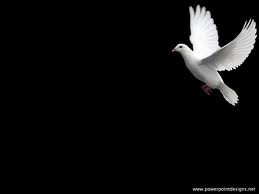 Panggilan untuk Berdoa
P :		Jemaat yang dikasihi TUHAN,
		marilah kita menyembah TUHAN yang menjadikan kita.
J : 		Sebab Dialah Allah kita, dan kitalah umat gembalaan-Nya dan kawanan domba tuntunan tangan-Nya. (Mzm 95:6,7a)
Jemaat berdiri
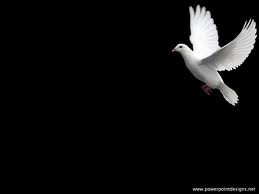 Doa Penyembahan
P : 	Marilah kita berdoa:
	  Datanglah kepada kami ya Allah seperti kami datang kepadaMu
J : 		Engkaulah bagi kami tempat perlindungan dan kekuatan untuk selama lamanya
P:		……
Jemaat berdiri
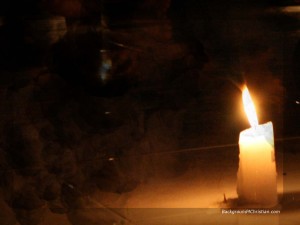 Pengakuan Dosa
P : 	Dosaku kuberitahukan kepada Allah dan kesalahanku tidaklah kusembunyikan,
J : 		Aku berkata: “Aku akan mengaku kepada TUHAN pelanggaran-pelanggaranku, dan Engkau mengampuni kesalahan karena dosaku”.(Mzm 32:5)
Jemaat duduk
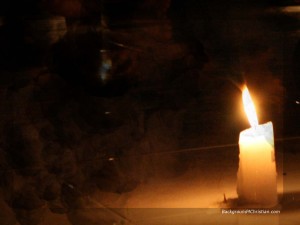 Pengakuan Dosa
P :	Marilah kita mengaku dosa 	kita: 	“Allah Yang Mahakuasa, 	yang dengan sukarela 	memberi pengampunan 	kepada setiap orang yang 	menyesali dosanya dan 	berpaling  kepada-Mu
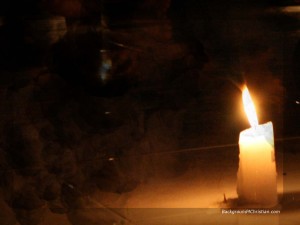 Pengakuan Dosa
Sekarang ini 	genapkanlah kiranya janji anugerah-Mu yang menyelamatkan itu ke dalam hati tiap-tiap orang yang menyesali dosanya; hapuskanlah semua dosa kami dan bersihkanlah hati nurani kami oleh pengorbanan Kristus, TUHAN kami; dan peliharalah kami selalu dalam damai sejahtera dan kegembiraan hidup yang suci,
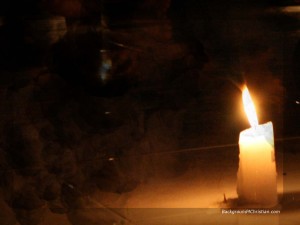 Pengakuan Dosa
supaya untuk selama-lamanya 	kami boleh mengasihi Dikau 	dan mengabdi kepada-Mu; 	dalam nama Allah Bapa, Anak 	dan Roh Kudus”. AminJ :	Menyanyi 	
	“Selidiklah Akan Daku Ya Allah”
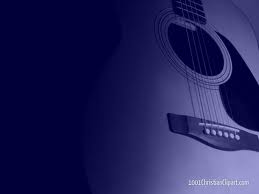 Selidiklah Akan Daku Ya Allah
Selidiklah akan daku ya Allah ketahuilah akan hatiku                                  ujilah akan daku                              dan ketahuilah                                          akan segala kepikiranku
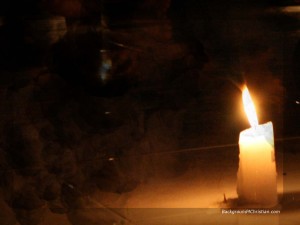 Janji Anugerah Allah
P:   Membaca 
			    Yohanes 3:16	       P+J :  Menyanyi 
    		“Kuyakin Saat Kau Berfirman”
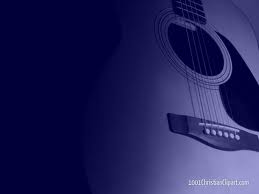 Kuyakin Saat Kau Berfirman
KU YAKIN SAAT KAU BERFIRMAN
KU MENANG SAAT KAU BERTINDAK
HIDUPKU HANYA DITENTUKAN 
OLEH PERKATAANMU
KU AMAN KARENA KAU MENJAGA
KU KUAT KARENA KAU MENOPANG 
HIDUPKU HANYA DITENTUKAN
OLEH KUASAMU
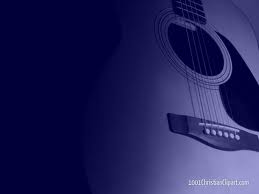 Kuyakin Saat Kau Berfirman
BAGI TUHAN                                     TAK ADA YANG MUSTAHIL
BAGI TUHAN                                    TAK ADA YANG TAK MUNGKIN
MUJIZATNYA DISEDIAKAN BAGIKU KUDIANGKAT DAN DIPULIHKANNYA
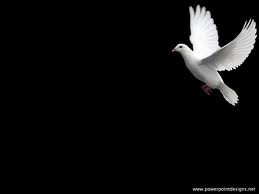 Puji-Pujian
P : 	Sekarang ini muliakanlah 	Tuhan,Allah kita.                      J : 	Dan pujilah namaNya yang 	tinggi luhur
	  P:	Bersyukurlah kepada 	Tuhan,sebab Ia baik	                 J:	Bahwasanya untuk selama 	lamanya	kasih setiaNya
Jemaat berdiri
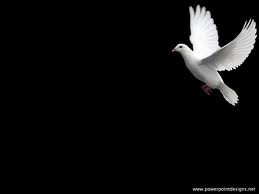 Puji-Pujian
P:	Haleluya! Pujilah nama TUHAN, 
J: 	pujilah, hai hamba-hamba TUHAN,
P: 	hai orang-orang yang datang 
     melayani di rumah TUHAN, 
J: 	di pelataran rumah Allah kita!
P: 	Pujilah TUHAN, sebab TUHAN itu baik
J :	bermazmurlah bagi nama-Nya, sebab
     nama itu indah!
Ibadah Minggu 14 April 2013 Jemaat Sinar Sion Raranon
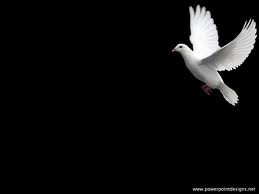 Puji-Pujian
P : 	Sebab TUHAN telah 	memilih 	Yakub bagi-Nya, J : 	Israel menjadi milik 	kesayangan-Nya.P : 	Hai kaum Israel, pujilah 	TUHAN! J : 	Hai kaum Harun, pujilah 	TUHAN!P :	 Hai kaum Lewi, pujilah 	TUHAN!
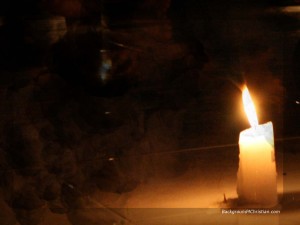 Puji-Pujian
J :	  Hai orang-orang yang 	  	  	  takut akan TUHAN, 	  	   	  	  pujilah TUHAN!P+J : Terpujilah TUHAN dari 	  	  	  Sion, Dia yang diam 	  	  	  	  di Yerusalem!Haleluya!P+J : Menyanyi NKB NO.116
	  “Siapa Yang Berpegang”
Ibadah Minggu 14 April 2013 Jemaat Sinar Sion Raranon
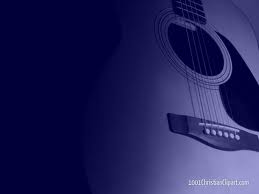 Siapa Yang Berpegang
Siapa yang berpegang 
Pada sabda Tuhan 
dan setia mematuhinya,hidupnya mulia
dalam cah’ya baka 
bersekutu dengan Tuhannya.
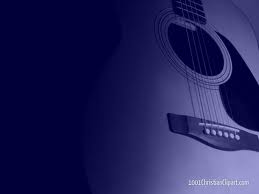 Siapa Yang Berpegang
RefreinPercayalah dan pegang sabdaNya:hidupmu dalam Yesus
sungguh bahagia
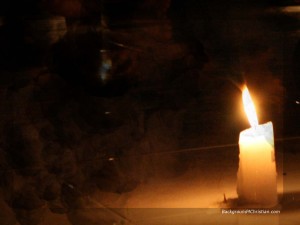 Pembacaan Alkitab
P:	 Marilah kita berdoa : 	 Dengarkan Firman TUHAN : 


	 			TUHAN kiranya memberkati 	pembacaan Firman-Nya yang 	suci. Amin.
Keluaran 15:1-21
Kolose 3:16-17
Jemaat duduk
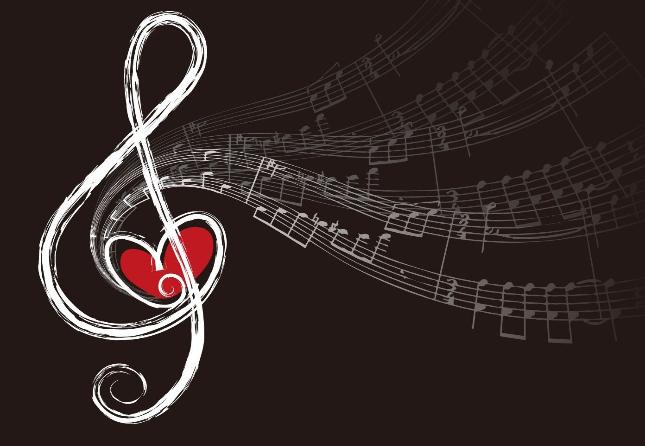 PUJI PUJIAN
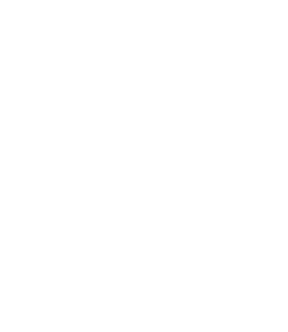 Ibadah Minggu 14 April 2013 Jemaat Sinar Sion Raranon
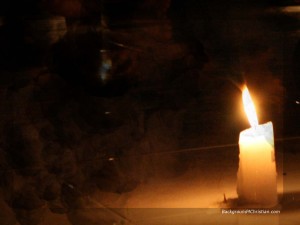 Pengakuan Iman
P : 	TUHAN, tambahkanlah 	iman kami,J : 	Dan kebenaran-Mu akan 	memerdekakan kami.
Jemaat berdiri
Ibadah Minggu 14 April 2013 Jemaat Sinar Sion Raranon
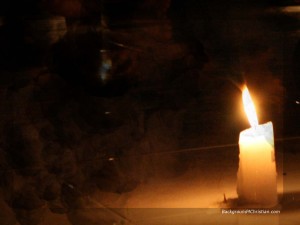 Pengakuan Iman
Aku percaya kepada Allah Bapa, Yang Mahakuasa, Khalik langit dan bumi.Dan kepada Yesus Kristus, Anak-Nya yang Tunggal, TUHAN kita, yang dikandung daripada Roh Kudus, lahir dari anak dara Maria, yang menderita di bawah Pemerintahan Pontius Pilatus, disalibkan, mati dan dikuburkan,
Ibadah Minggu 14 April 2013 Jemaat Sinar Sion Raranon
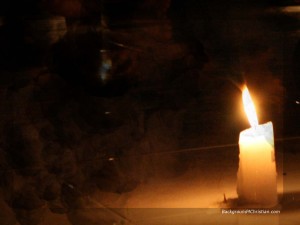 Pengakuan Iman
turun dalam kerajaan maut, pada hari yang ketiga bangkit pula dari antara orang mati, naik ke surga, duduk di sebelah kanan Allah Bapa, Yang Mahakuasa dan akan datang dari sana untuk menghakimi orang yang hidup dan yang mati.
Ibadah Minggu 14 april 2013 Jemaat Sinar Sion Raranon
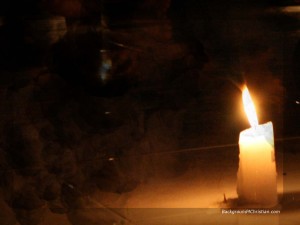 Pengakuan Iman
Aku percaya kepada Roh Kudus; Gereja yang kudus dan am;Persekutuan orang kudus; Pengampunan dosa;Kebangkitan daging; Dan hidup yang kekal. Amin.
Ibadah Minggu 14 april 2013 Jemaat Sinar Sion Raranon
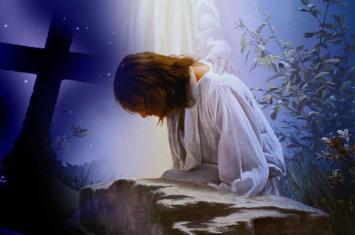 Jemaat duduk
Doa Umum
Ibadah Minggu 
22 Januari 2012
Ibadah Minggu 14 April 2013 Jemaat Sinar Sion Raranon
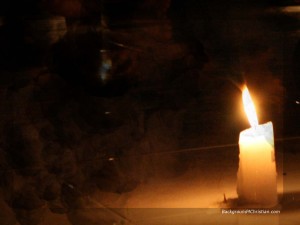 Khotbah
Keluaran 15:1-21
Kolose 3:16-17
Khadim:
Pnt.S.Porajow-Lumempow
Ibadah Minggu 14 April 2013 Jemaat Sinar Sion Raranon
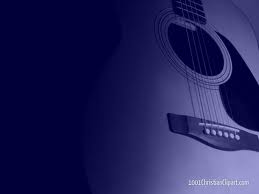 Yesus Aku Cinta Padamu
YESUS AKU CINTA PADAMU
HIDUPKU HANYA DALAM TANGANMU
KU SLALU BERDOA ,KU SLALU MEMINTA
ENGKAU MENJAWAB DOAKU
	YESUS KUAGUNGKAN  NAMAMU
	KU PUJI KUSEMBAH KAU SELALU
	DALAM KESUSAHAN DALAM KELIMPAHAN
	YESUS SEGALANYA BAGIKU
BADAI DAN GELOMBANG MENERPA KAPALKU
YESUS ENGKAU JURUMUDIKU
KU TAKKAN TENGGELAM KU TAK AKAN GOYAH
YESUS PENOPANG HIDUPKU
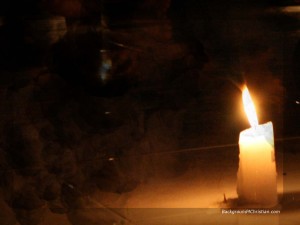 Persembahan
Menyanyi:
Rindukah Engkau Mendapat Berkat Tuhan 
NKB 100
Ibadah Minggu 14 April 2013 Jemaat Sinar Sion Raranon
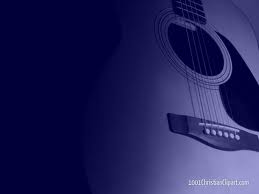 Rindukah
Rindukah engkau mendapat berkat Tuhan yang penuh di seluruh hidupmu?Mintalah kepada Bapamu 
yang janjiNya teguh:menyertai langkahmu.
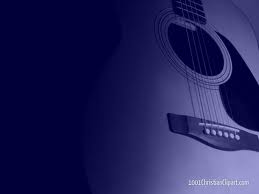 Rindukah
RefreinRoh Kudus terus                      meluap di hatimu,kar’na Tuhan berpesan: “Bawalah bejanamu”.Roh Kudus terus                       meluap di hatimu,pun dengan kuasaNya
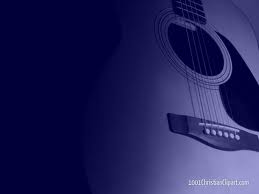 Rindukah
Bawalah bejanamu yang kosong pada Penebus,wahai kawan yang lesu.Dengan hati yang rendah tetap nantikan Roh Kudus,masuk dalam hatimu.
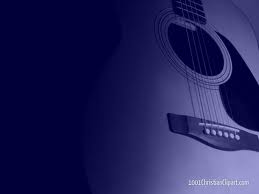 Rindukah
O anugerah ilahi pun mengalirlah terus,tak berubah kasihNya.Bejanamu ‘kan terisi                       oleh kuasa Roh Kudus;ya dan amin janjiNya.
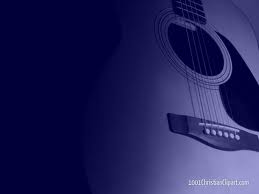 Rindukah
RefreinRoh Kudus terus                      meluap di hatimu,kar’na Tuhan berpesan: “Bawalah bejanamu”.Roh Kudus terus                       meluap di hatimu,pun dengan kuasaNya
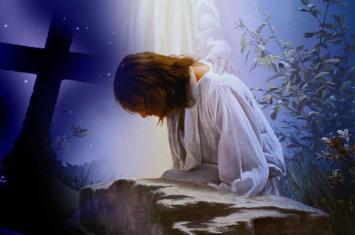 Jemaat duduk
Doa Persembahan
Ibadah Minggu 
22 Januari 2012
Ibadah Minggu 14 April 2013 Jemaat Sinar Sion Raranon
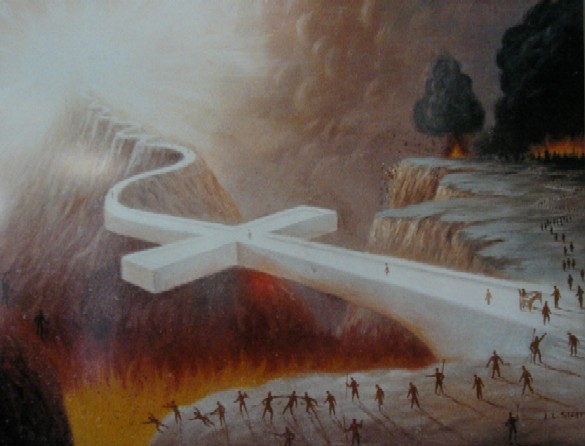 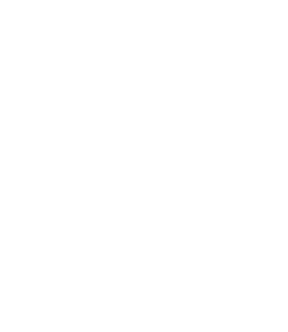 WARTA JEMAAT
Ibadah Minggu 14 April 2013 Jemaat Sinar Sion Raranon
NYANYIAN PENUTUP
“Bila Kurenungkan”
Ibadah Minggu 14 april 2013 Jemaat Sinar Sion Raranon
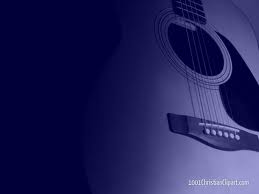 Bila Kurenungkan
Bila kurenungkan kasih Tuhan,                    yang t’lah menyelamatkan dirikuWalau salib berat ditanggungNya,                          apa balasanku padaNya ?Sperti Kristus mengasihi daku                           ku mau mengasihiNya selaluMembawa t’rang Injil kes’lamatan, sampai Tuhan datang kembali
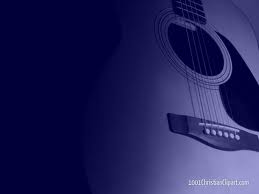 Bila Kurenungkan
Oh bukan pada harta yang fana, sukacita itu bertumputapi sungguh takkan percumabila melayani Tuhanku
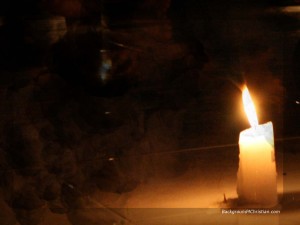 Berkat
P : 	Kasih Karunia TUHAN 	Yesus Kristus 
			dan kasih Allah 
			dan Persekutuan dengan 	Roh Kudus 
			menyertai saudara sekalian.		5 6 │ 5 6 │ 5 4 │ 3 . │▌	A – min. A – min. A - min.
SAAT  TEDUH
Ibadah Minggu 14 April 2013 Jemaat Sinar Sion Raranon
Selamat
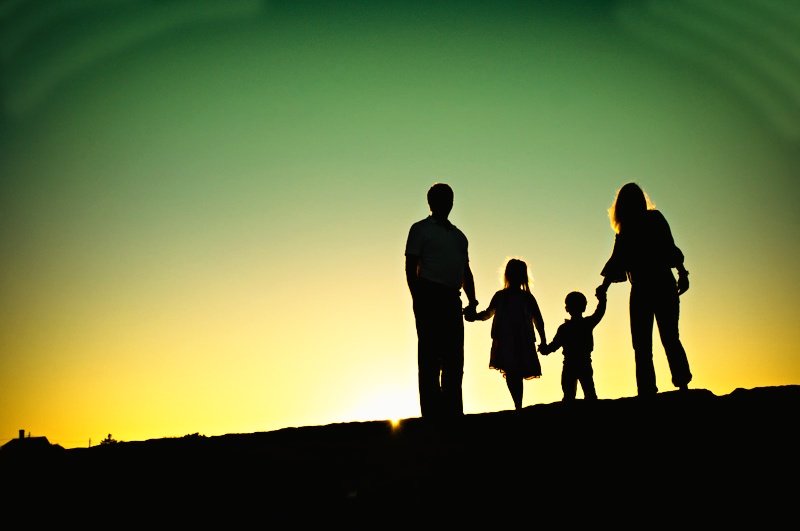 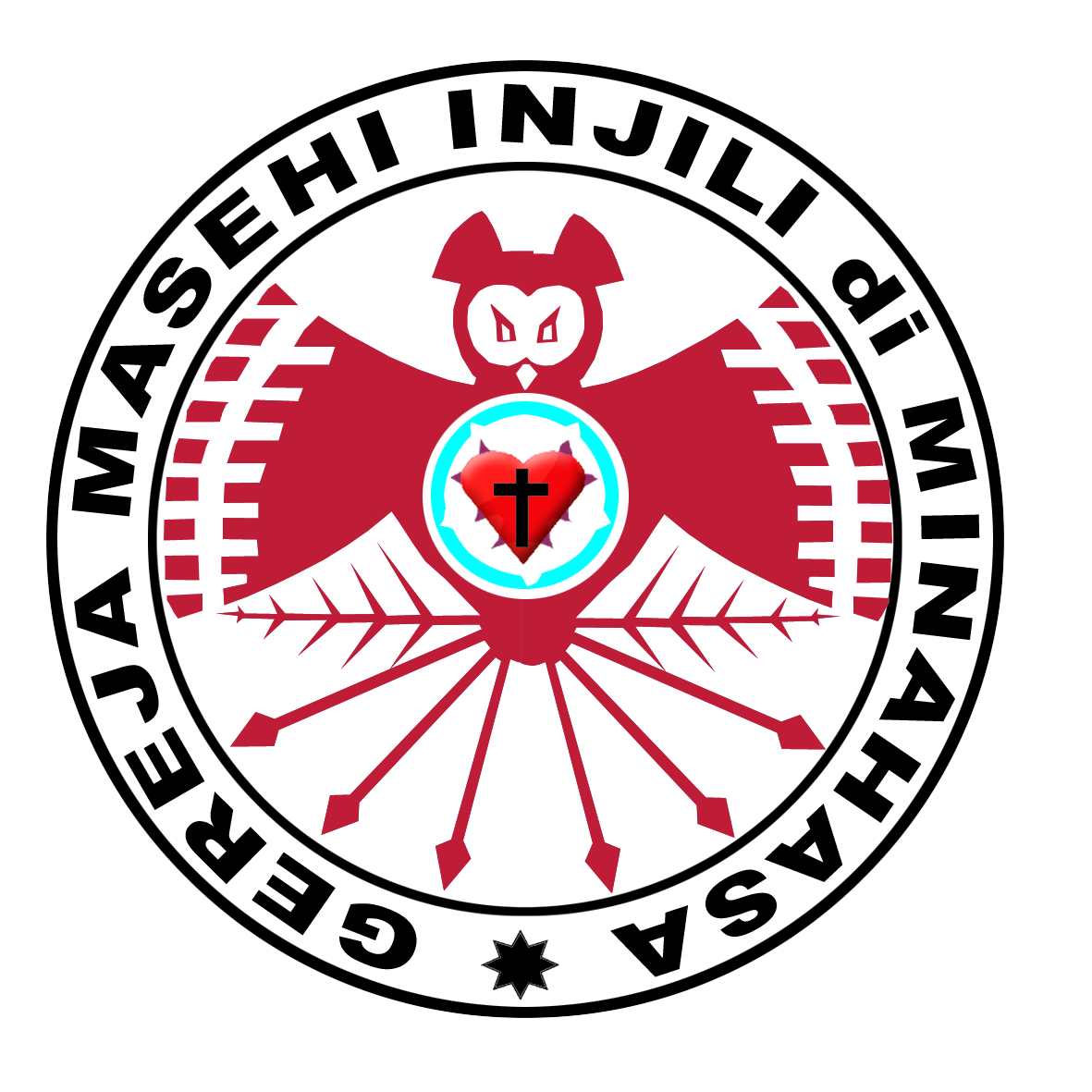 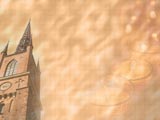 Hari Minggu
   TUHAN
MEMBERKATI
GOD IS GOOD ALL THE TIME